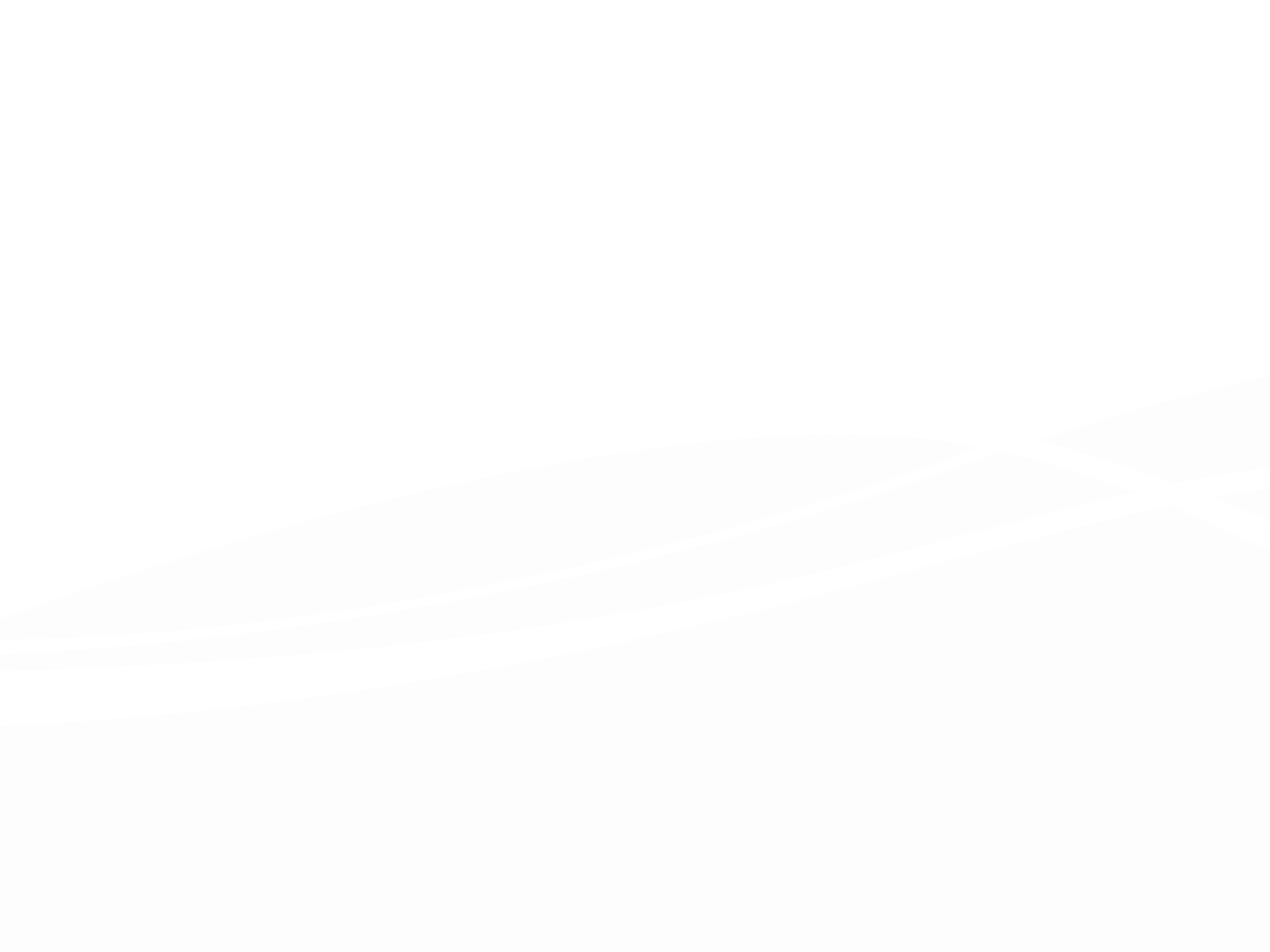 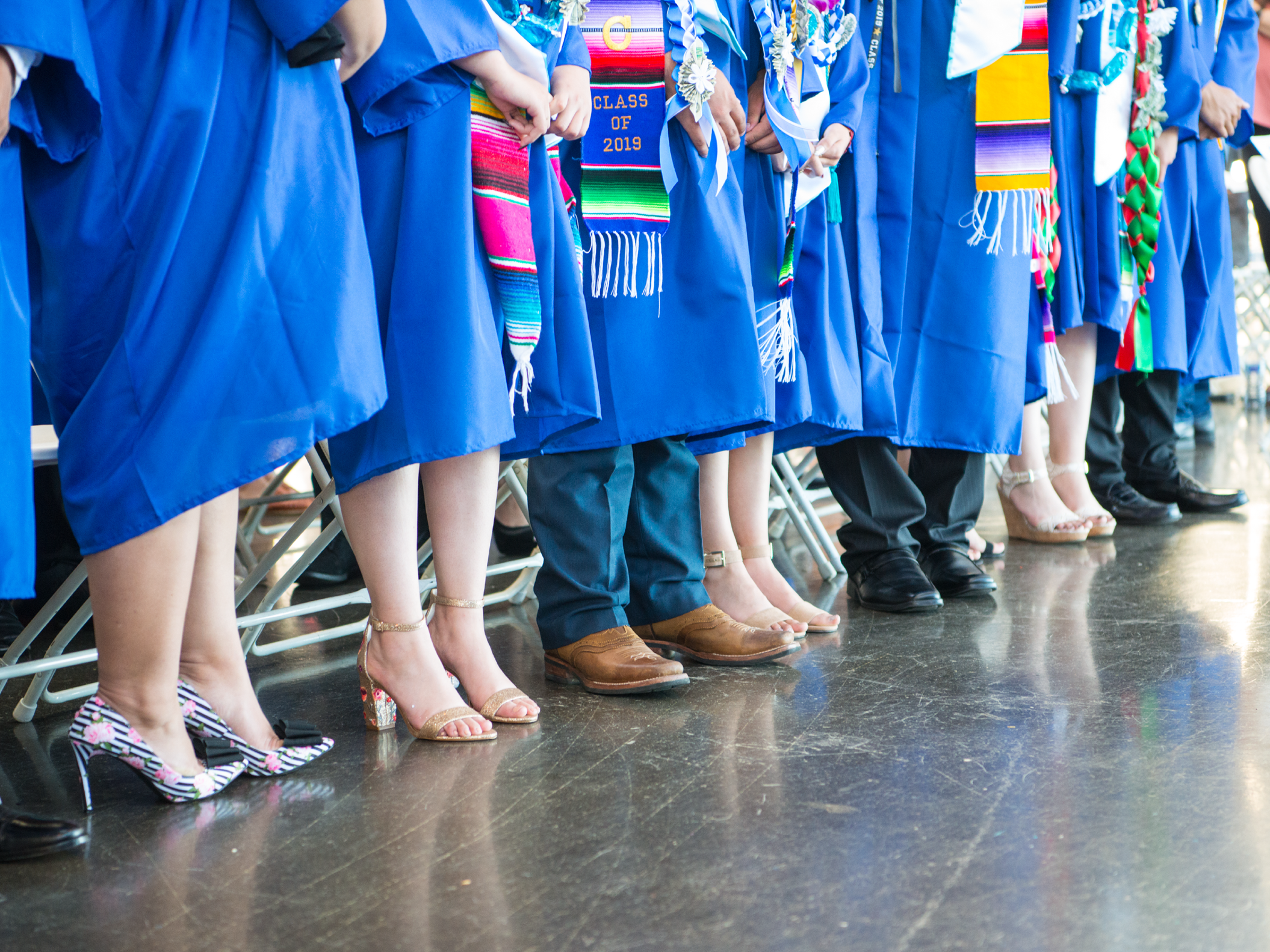 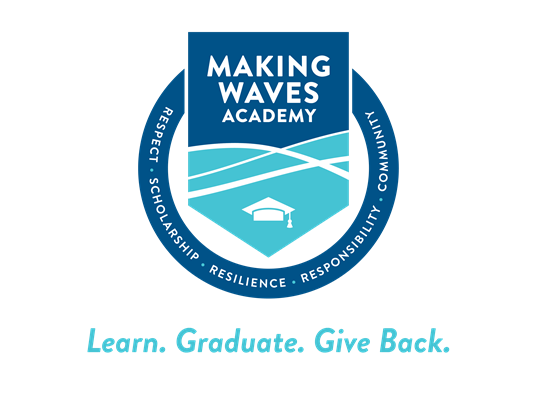 Mission Connection
Climate Justice Earth WeekMay 5, 2022
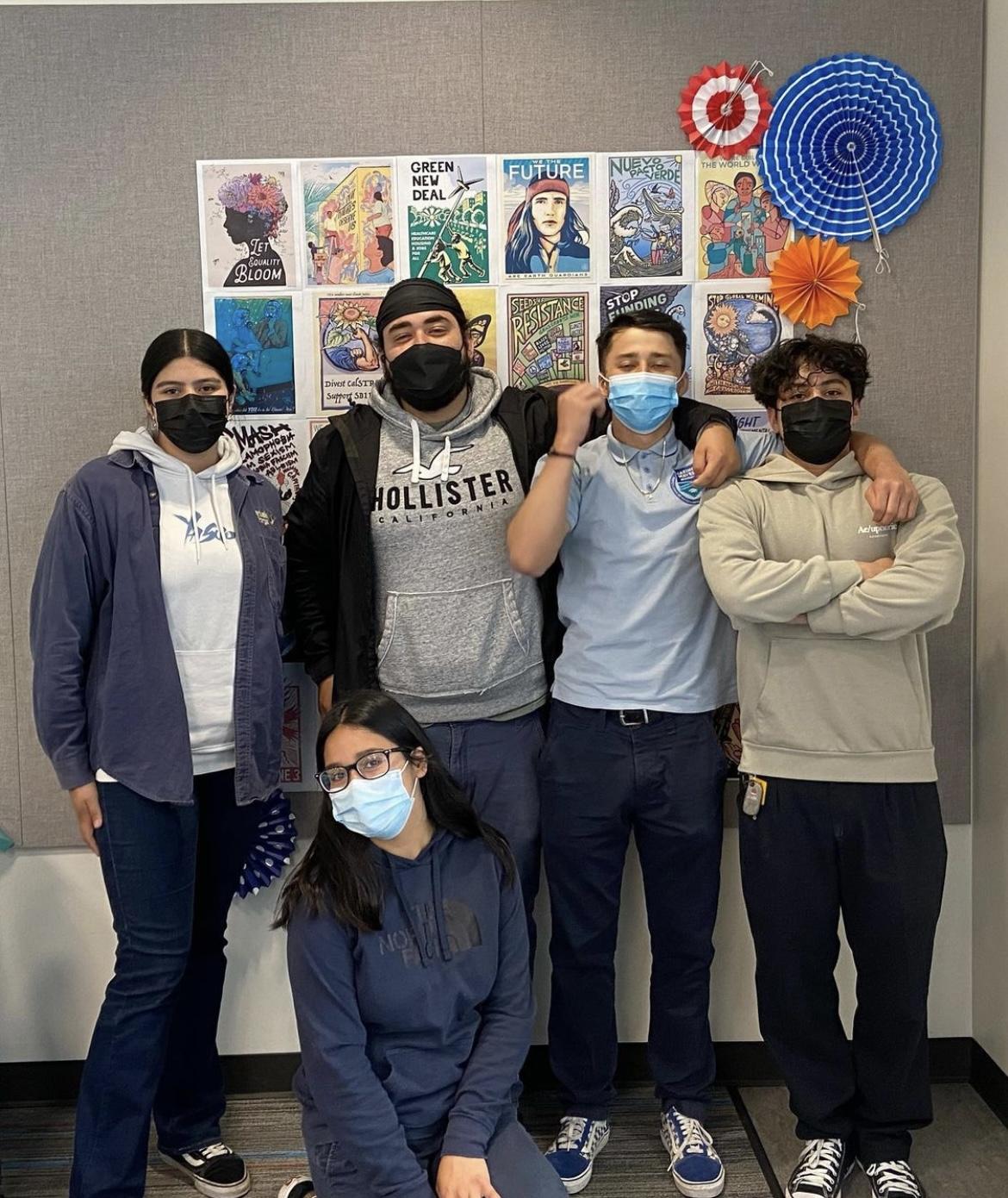 Climate 
Justice 
Club
Earth Week Events!
Informational & Photo Booth
Upcycling & Pin Making Workshop
Chalk Mural
“The Lorax” - Original
Self-Care For Activists Stations
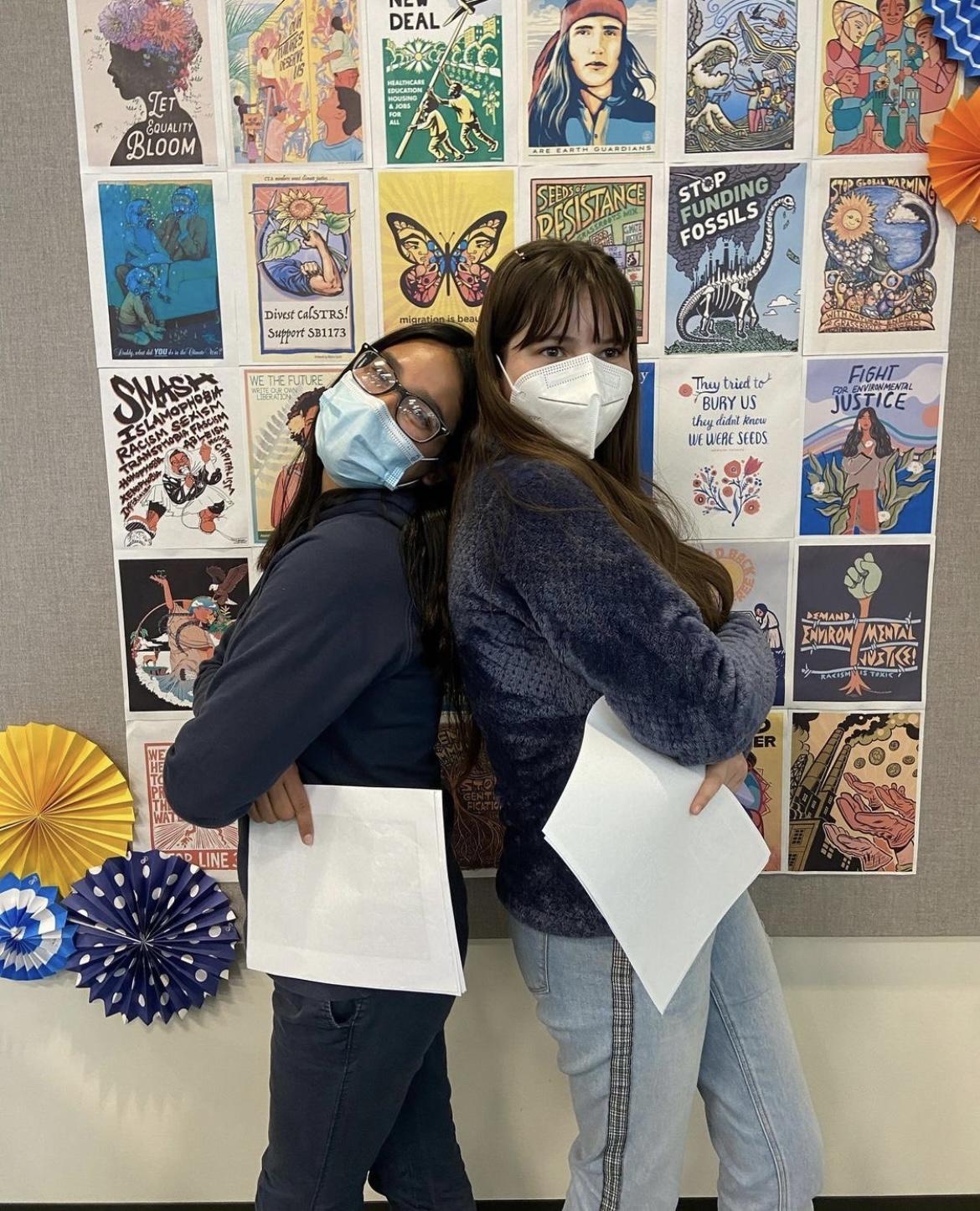 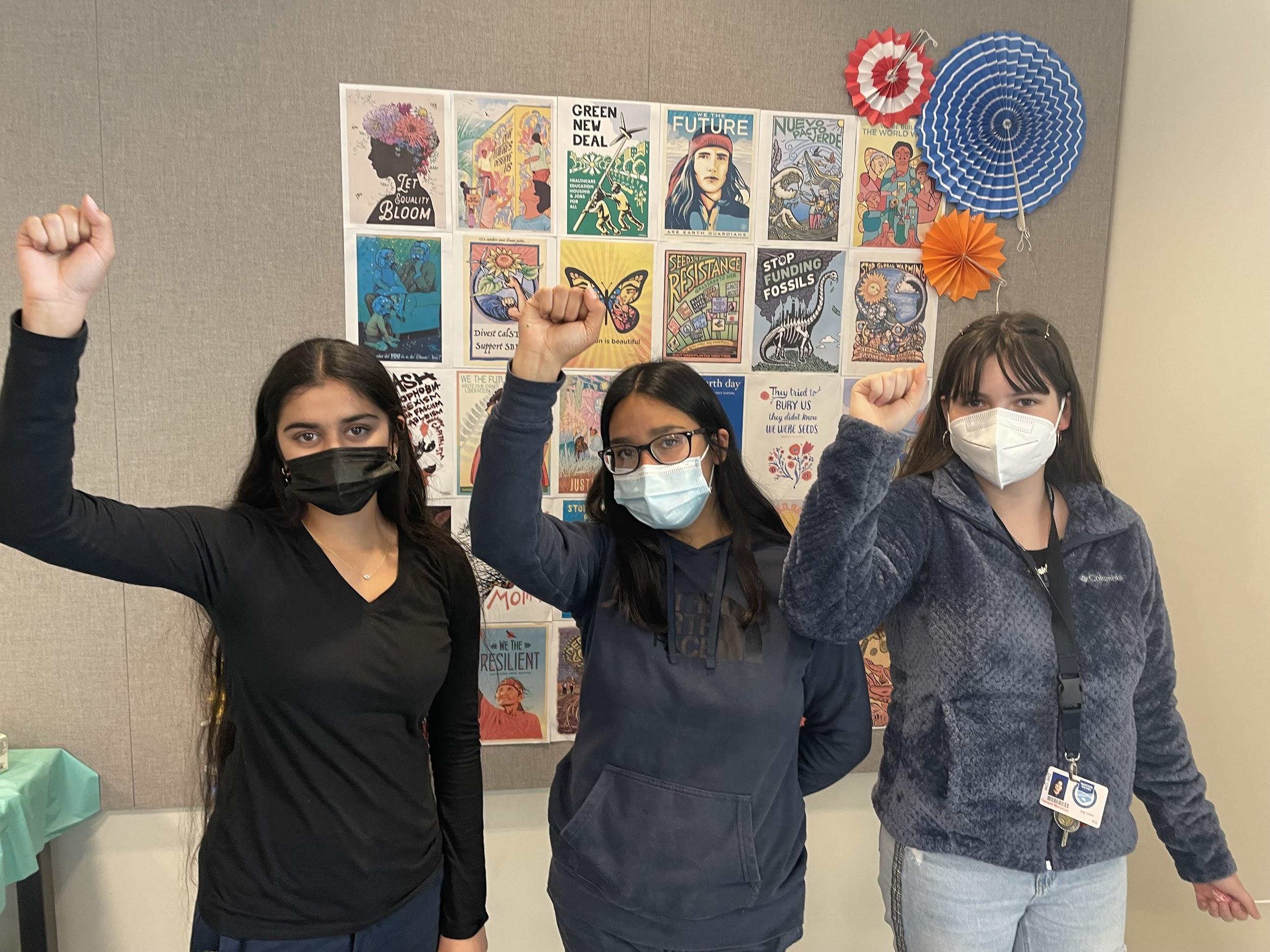 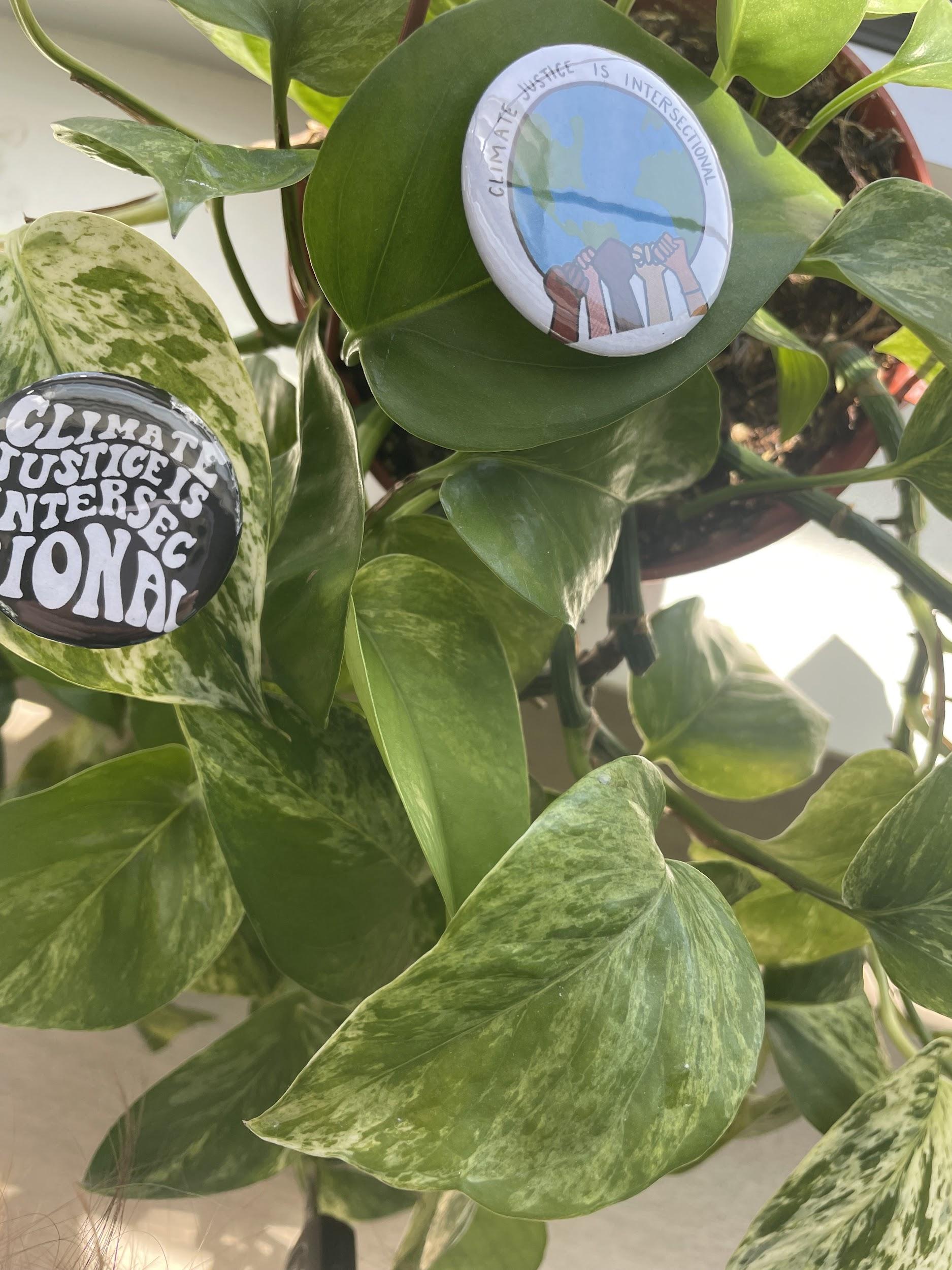 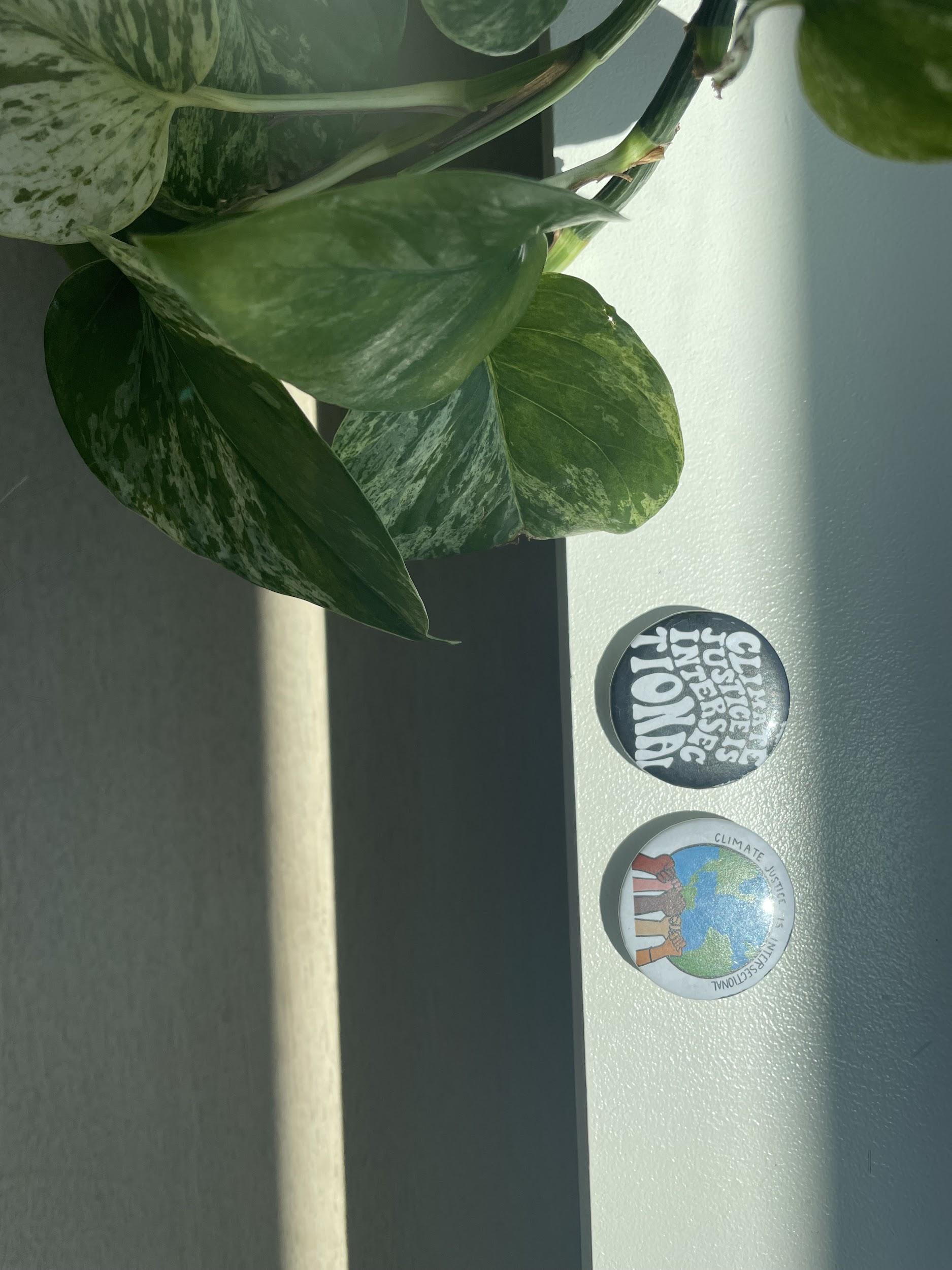 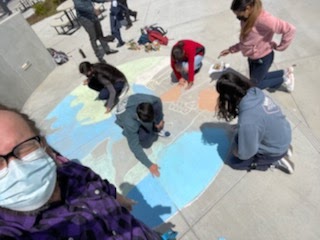 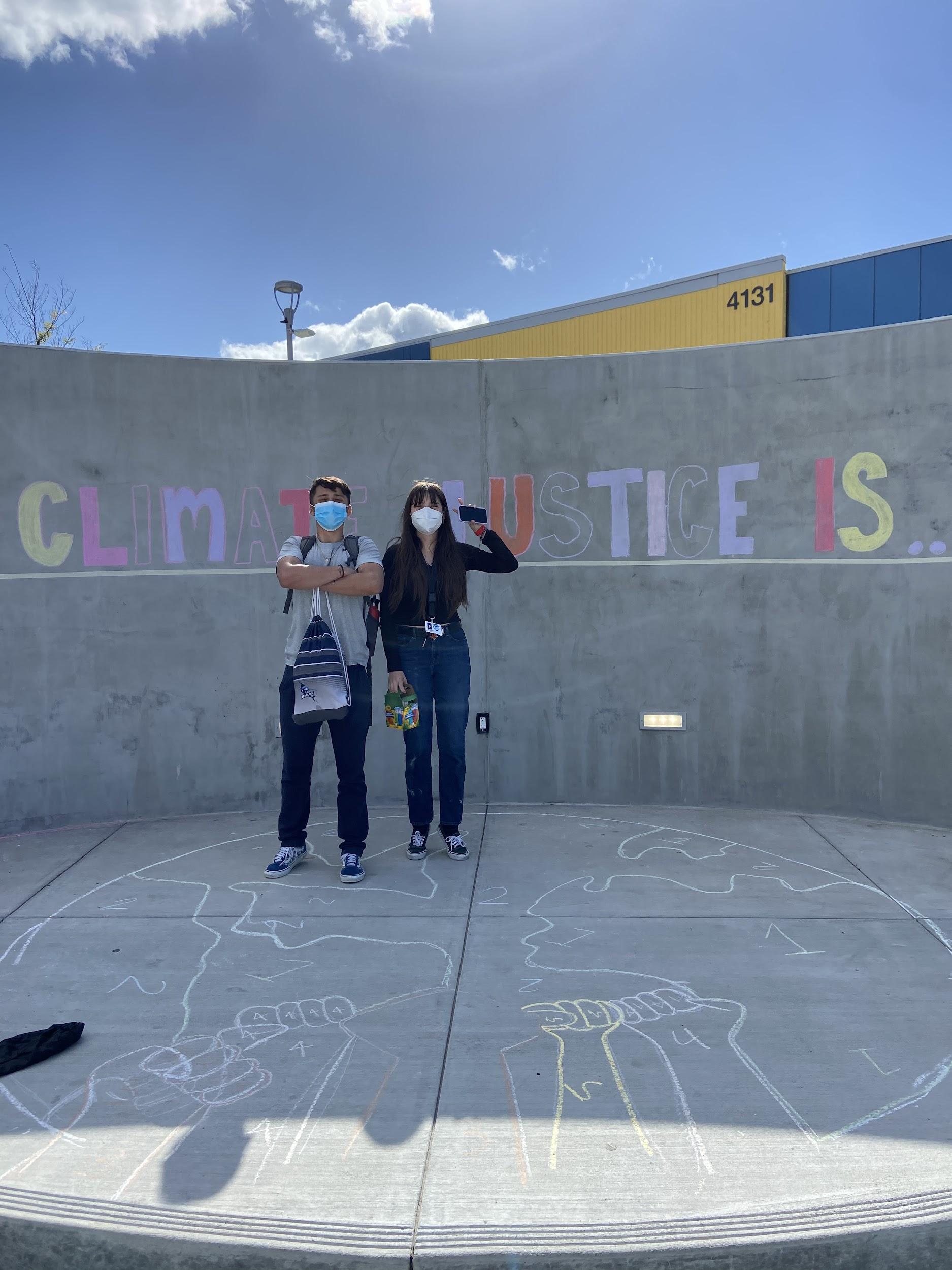 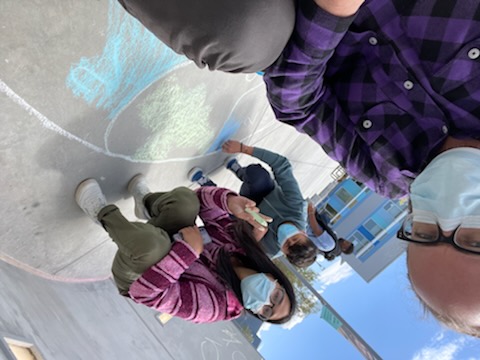 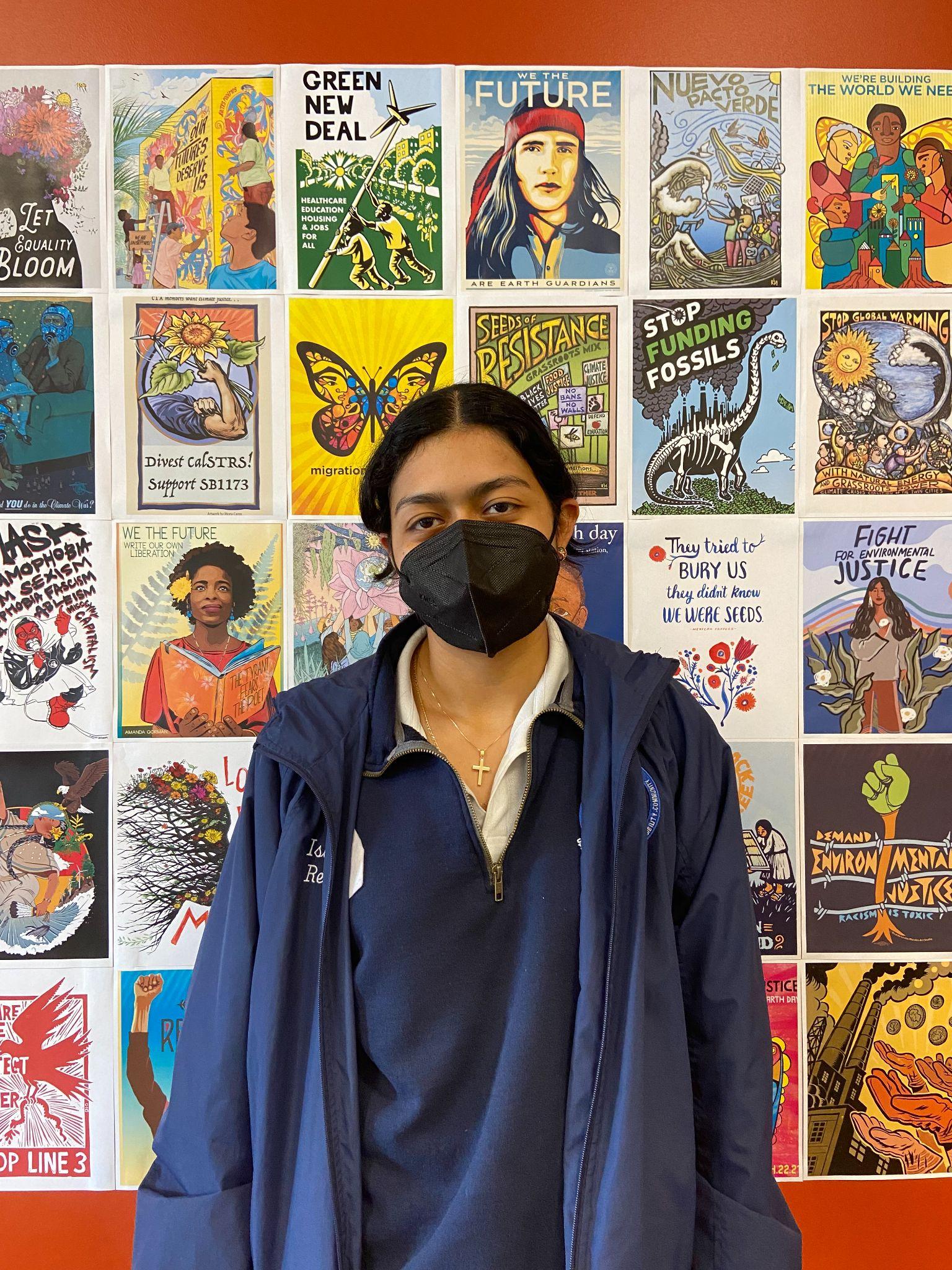 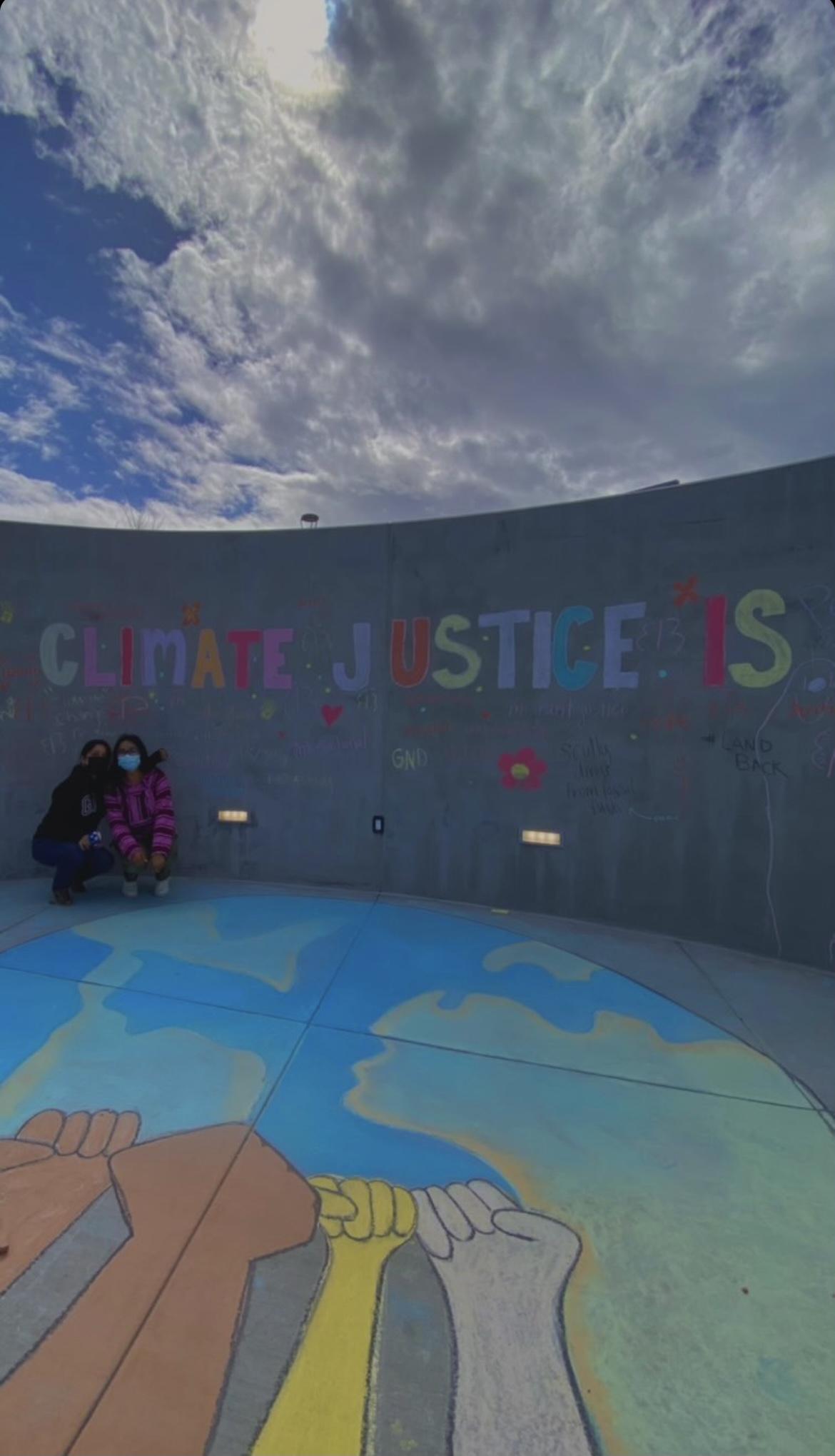 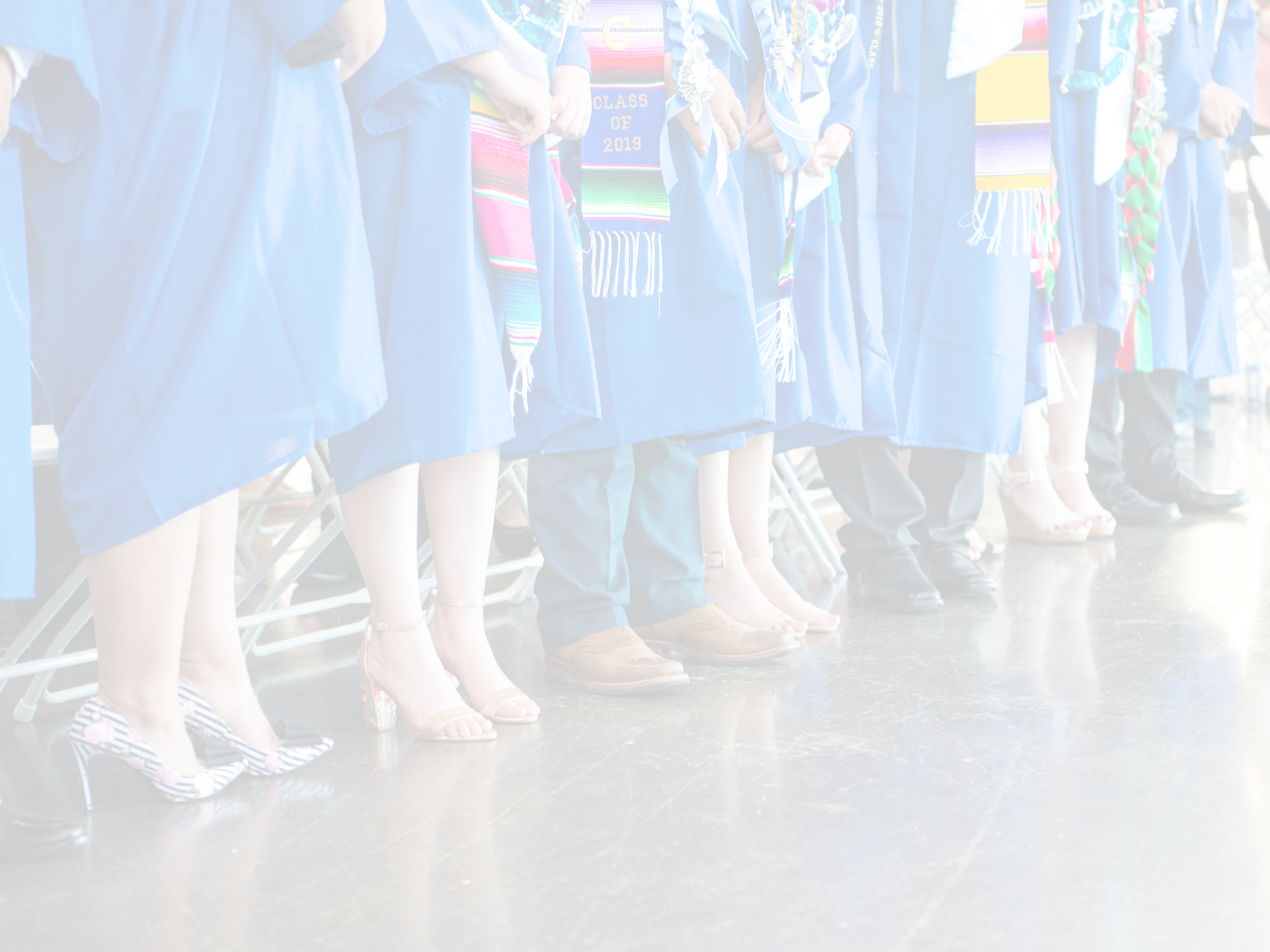 Questions & Conversation
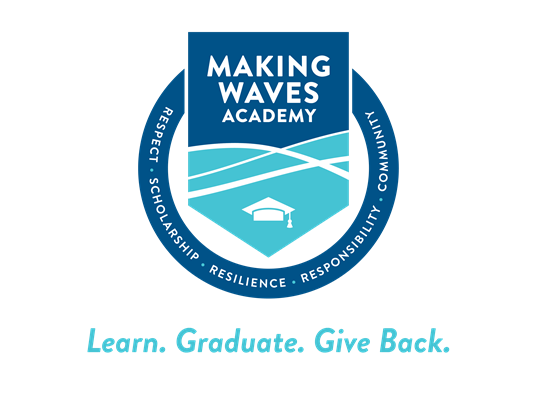 ‹#›